Immaculate Conception School’s Updated Technology Plan
Updated – 2015
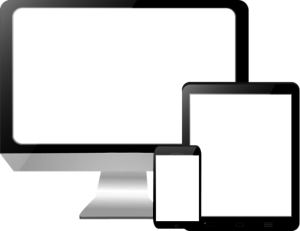 MissionUpdated to reflect the technology goal stated in the 2015-2020 ICS Strategic Plan
Immaculate Conception School’s (ICS) mission is to “advance a rich, student-centered learning environment integrating technology thru all facets of the educational experience. This will entail keeping technology stable, working, and evolving at a pace that provided for well planned growth.”
Technology Goals 
Immaculate Conception School will use this plan to foster the integration of technology and grow it with the needs of the curriculum. 

The professional development and  strategies presented in this plan will support the attainment of these goals.
Goals:
Increase and support the infrastructure and network to support upgrades and new technology
Time:  July 2015 & Ongoing			

Procure cloud-based technology that will support learning and communicating with state of the art collaboration features which will be available both in school and from home for students, teachers, and staff. 
Time: September 2015 & Ongoing 		

Develop a five year plan to rotate and replace the technology equipment to ensure the ongoing availability for us in ICS. 
Time: January 2015
To transition faculty and students to use mobile devices which will enhance and broaden student awareness of the global world through a 1:1 device integration with back office support starting in the middle school with expose moving to lower grades. 
Time: August 2015 & Ongoing

Provide hardware, software, and infrastructure to support the integration of technology 

Promote cross-curriculum integration of technology and learning

Use effective communications to convey information to the ICS community
How can we reach these goals?
Professional Development 
Strategies
Professional Development
Provided throughout the year in areas where faculty skills need to be kept up to date 
Microsoft Office
electronic grading (i.e. PowerSchool)
Rubicon curriculum mapping
web design software and distance learning platforms (i.e. eChalk)
Google applications
SmartBoard
iPad
laptop
Types of Professional Development
Whole group opportunities
Professional Development days with outside presenters
In-house weekly-biweekly afterschool sessions with technology educator
Conferences financially supported by budgeted PD funds or State allotted funds
Creations of relationships with other schools and organizations
Types of Professional Development
Individual opportunities
Conferences financially supported by budgeted PD funds or State allotted funds
Presentations financially supported by budgeted PD funds or State allotted funds
Courses financially supported by budgeted PD funds or State allotted funds
Types of Professional Development
If there is a conference, presentation, or course that you feel will support the mission of the technology plan or better implement the use of a technology resource within our school, please inform administration, so they can help and support you or others in attending! 

HelpDesk tickets are also used as a form of identifying PD needs
Robotics and Engineering and Graphic Design: Moving into the Future
At ICS we are continually  focused to “challenge ourselves to look past what we are currently doing and look for the best parts of what is available and use them to support student learning in the 21st century."
Robotics and Engineering and Graphic Design: Moving into the Future
Robotics and Engineering and Graphic Design are two areas set to become integrated in future professional development
Strategies
ICS’s “Technology Plan is flexible, focused on the curriculum, and tailored to create a learning environment that appropriately integrates technology to support learning in the 21st century.”
Strategy
Ethical use of the technological resources is to be agreed to according to the Acceptable Use standards adopted for the faculty and students/families. 

Access to the tools is dependent upon individual acceptance of the policy. 

This creates a partnership of faculty, family, parish, and community to promote the highest achievement each student is capable of attaining.
Strategy
Development of relationships with other schools and organizations. 
Will help administration, faculty, and staff to better support student learning and create an environment that appropriately integrates technology.
Strategy
The use of distance learning platforms and other web-based applications
Supports collaboration among students, parents, and teachers
Adds flexibility
Brings immediate attention to the student to improve the learning process
Strategy
Use of laptops and iPads
Use wireless technology for maximum coverage and movement throughout the school
Supported by back office 
Allow for collaboration
Allow for learning to become interactive and individualized
Take learning outside of the classroom and even to global applications
What is available?
User Device:  150 Laptops, 97 Desktops running Windows 7 Pro. They are networked through wireless and LAN connections 

Mobile User Device:  71 Apple iPads
 
Microsoft Office Suite: MS Office Suite 2010
 
Antivirus: Vipre Business
What is available?
Projection Devices: 		
51 networked projection devices permanently installed in classrooms, cafeteria, and auditorium
6 mobile projectors
46 AppleTV devices installed as companion hardware with each installed projector
1 mobile AppleTV device	
2 Document Cameras
 
SMART Interactive systems:
42 Installed SMARTBoards
2 SMART Interactive projectors
5 SMART Response kits
 
Web Hosting:  Systems Alliance for the Parish/School website, and eChalk for the teacher websites
Technology Plan
Remember, at ICS we are continually  focused to “challenge ourselves to look past what we are currently doing and look for the best parts of what is available and use them to support student learning in the 21st century."